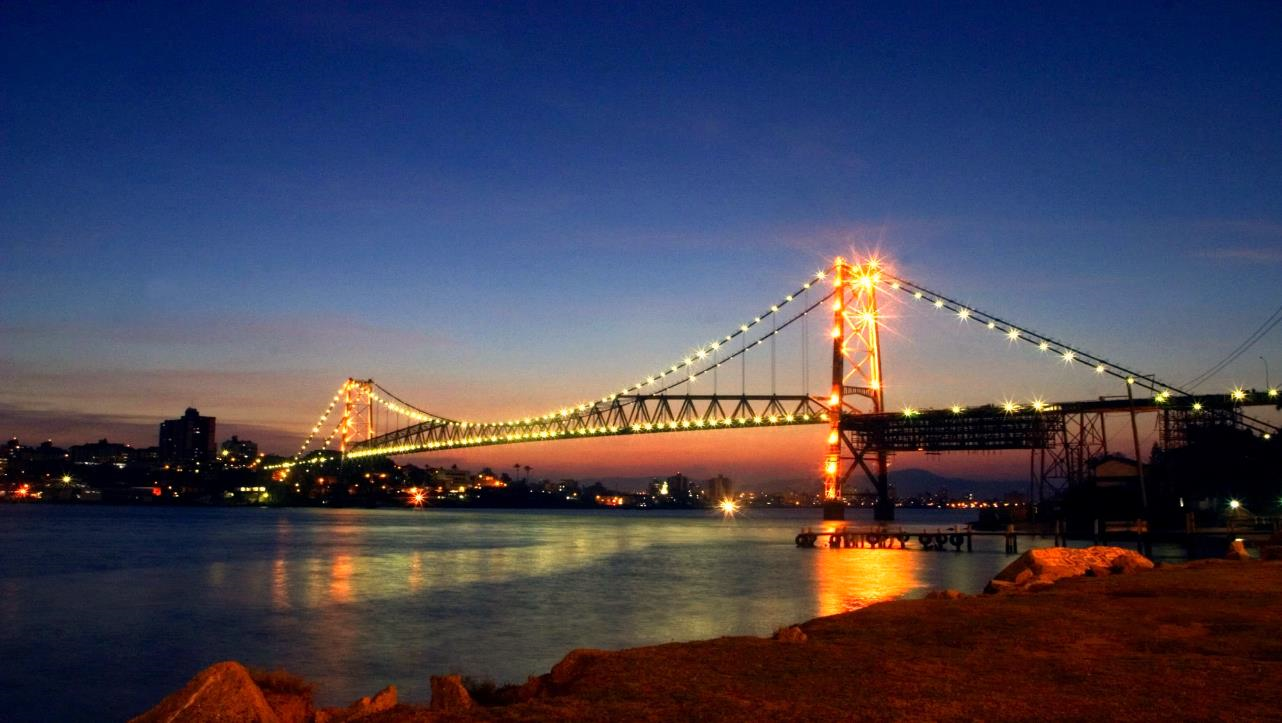 Título da Palestra
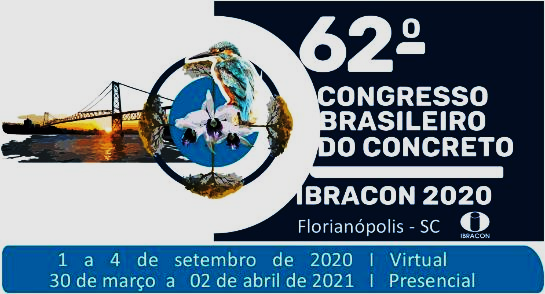 Nome do Palestrante
Instituição/Empresa
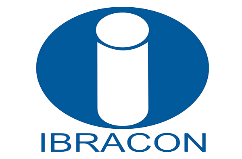 Créditos da imagen:
www.fotomundo.com.br – FC&VB
Edificando Ideias e Concretando Valores
Título da Palestra
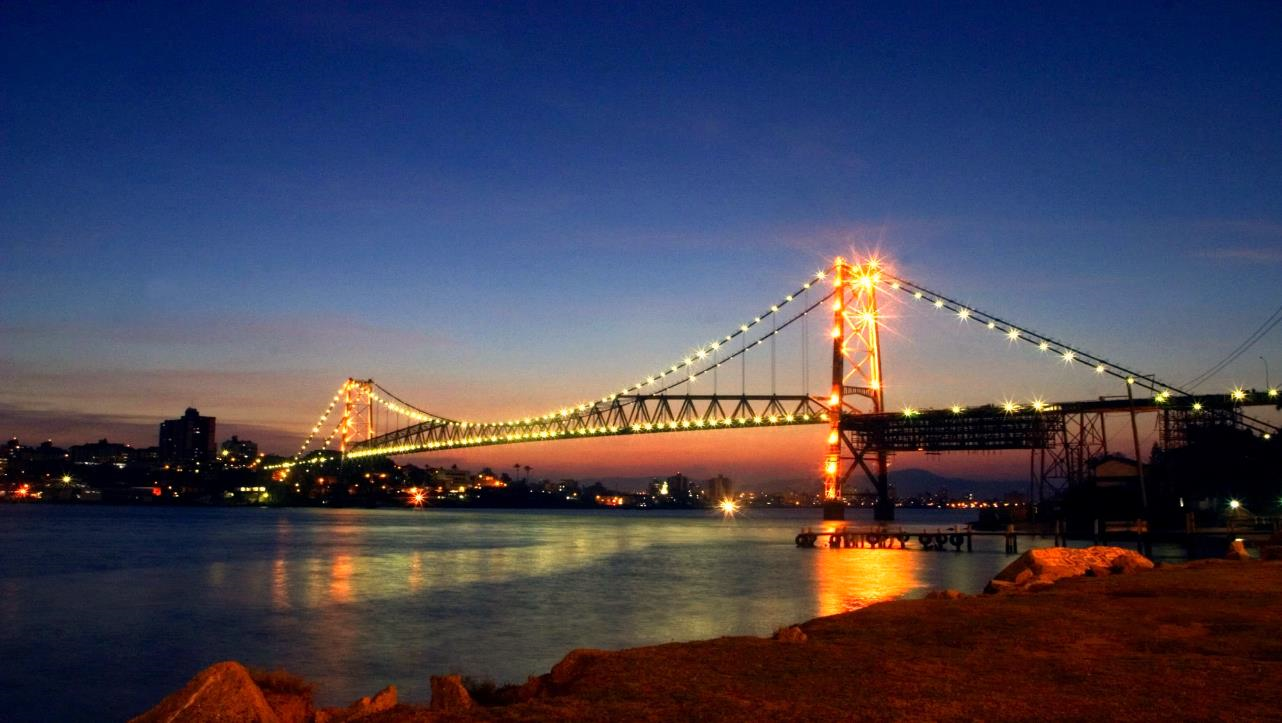 Obrigado!
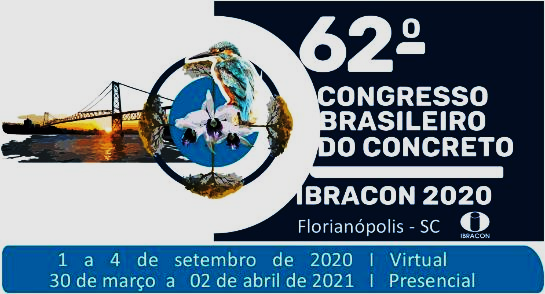 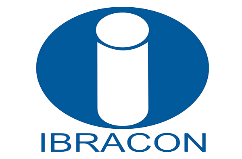 Créditos da imagen:
www.fotomundo.com.br – FC&VB
Edificando Ideias e Concretando Valores